Tilskudd Folkehelse 2019Seniorrådgiver Hanne Kjøsnesfmhehkj@fylkesmannen.noSeniorrådgiver Guri Rudifmopgru@fylkesmannen.no
Etablering og utvikling av kommunale frisklivs, lærings- og mestringstilbud
18 millioner fordelt på hele landet (styrket med 200 000 kr)
FM i Innlandet får mest sannsynlig ca. 1,9 mill til utdeling
Fullmaktsbrevet med fordeling av midler til hvert fylke blir sendt ut så snart endelig statsbudsjett er klart
Tilskudd kan gis til samme formål i inntil 3 år
Søknadsfristrist: 01.04.19
Rapporteringsfrist: 01.04.20
Tilskuddet vil bli utdelt innen mai 2019
Noen punkter fra regelverket
Mål:
Stimulere til utvikling av kommunale helse- og omsorgstjenester som støtter opp under og realiserer målene i Samhandlingsreformen og NCD-strategien om å fremme fysisk og psykisk helse, forebygge sykdom, bidra til mestring av sykdom og til bedret ressursutnyttelse av samlet innsats i helse- og omsorgstjenesten
Tilskuddsordningen skal:
Stimulere kommunene til etablering og videre utvikling av kommunale frisklivs-, lærings- og mestringstilbud som bidrar til å fremme helse og livskvalitet, forebygge sykdom, tidlig intervensjon, og til at brukerne lærer å mestre livet med sykdom
Målgruppe
Personer som har økt risiko for eller har utviklet kronisk eller langvarig sykdom og som trenger hjelp til å endre levevaner og til å mestre sykdom og plager
Kriterier for at tilbud er etablert i henhold til målet:
Frisklivs-, lærings- og mestringstilbud, er forankret i kommunale planer
Det kan gis tilbud om strukturert oppfølging, for eksempel i fysisk aktivitet, kosthold og snus- og røykeslutt gjennom individuelle helsesamtaler, veiledning, kurs og gruppetilbud
Det gis tilbud til alle, enten de har henvisning fra lege eller andre, eller selv tar kontakt
Tjenesten er basert på tverrfaglig samarbeid
Ansatte og tilknyttede fagpersoner har relevant kompetanse i forhold til prosjektets målgruppe
Brukermedvirkning og utnyttelse av likemannsarbeid er ivaretatt i utvikling og gjennomføring
Vi oppfordrer kommunene i 
Innlandet til å søke!
https://www.fylkesmannen.no/nb/innlandet/tilskudd/tilskuddsmidler-til-etablering-og-videreutvikling-av-frisklivs--larings--og-mestringstilbud/
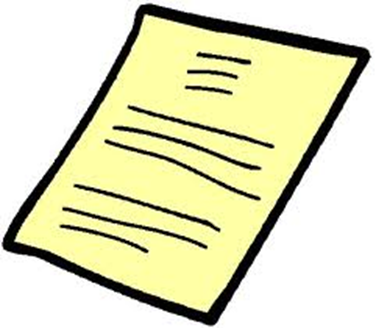